الموارد البشرية
משאבי אנוש \
سنتعلم عن:
*ما هو مجال الموارد البشرية؟
* تجنيد وتوظيف العمال
*علاقات العمل - طرق الاتصال وقوانين الحماية
مُقدمه -
الموارد البشرية هو مجال واسع – يطلب أن ننظر إلى الأشياء من وجهة نظر الموظف
تعريف مصطلح مورد \משאב :هو وسيله او مصدر يمكن استخدامه (لاستفادة) ويطلب جهد لتحقيقه
يُقسم المورد الى فئتين
موارد ماديه
موارد غير ماديه
مُحادثه
هناك ثلاث ميزات تساعد في تقييم مركزية الموارد (المادية وغير المادية):
1- الضرورة: هل المورد شرط ضروري في عملية الإنتاج؟
2- التوفر / الندرة: درجة الصعوبة في الحصول على المورد.
3- قابلة للتحلل: تستخدم موردًا أرق أو مستهلكًا
بشكل عام ، اذا الموارد نادراً (الأقل توفرًا) ومستهلك كلما كان الأكثر مركزية
هل أنتم قادرين على تقييم اهميه الموارد حسب الميزات الثلاث (الضرورة ، التوافر والقابلية للتحلل)؟ النظر في مثال لمورد المواد / غير المادية والتحقق من مركزتيها.
هنالك افتراضيه أنه عندما يتم وضع الموظفين في مكان مناسب في المنظمة، فإنهم يستفيدون (Schuler ، 1989؛ Kehoe & Wright ، 2013).
في عام 1944 ، اعتمدت منظمة العمل الدولية إعلان فيلادلفيا بأن القوى العاملة للعامل ليست سلعة بل تحقيق إبداعي لقدراته ومواهبه ، وبالتالي تشكل جزءًا من شخصيته (لا يمكن فصلها). لذلك إن حماية الموظف تحمي كرامته كشخص. مكان العمل الذي لا يسمح للعمال تحقيق ذاتهم هو مكان عمل غريب.
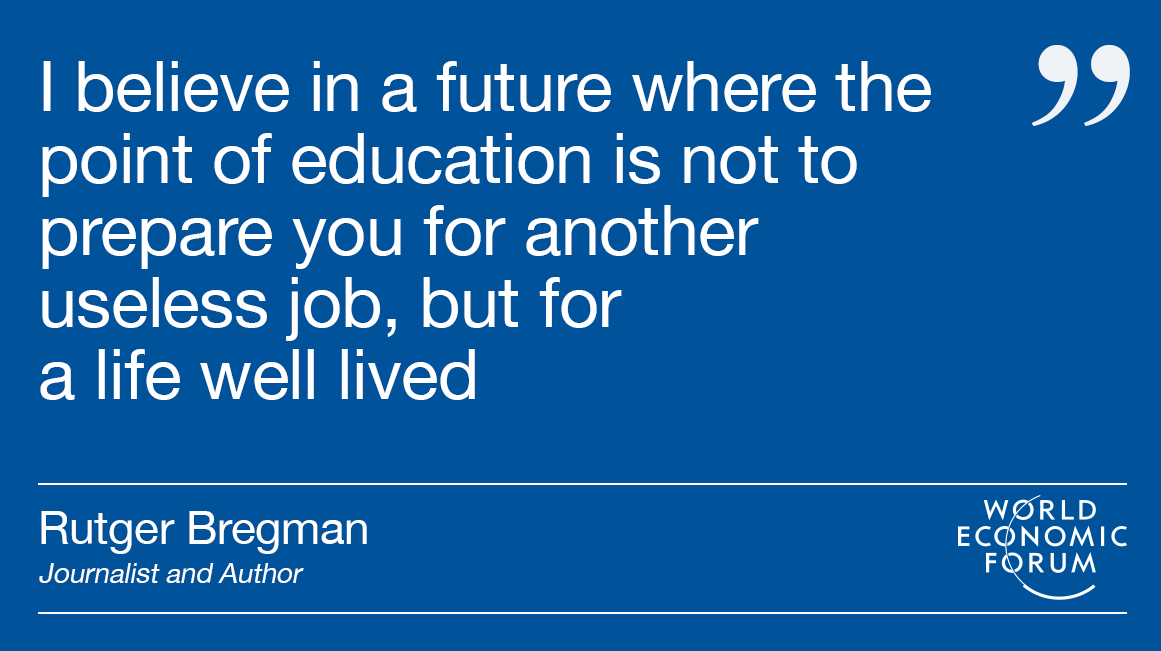 תיאוריה לחוד ומציאות לחודنظريه الفصل والواقع المنفصل
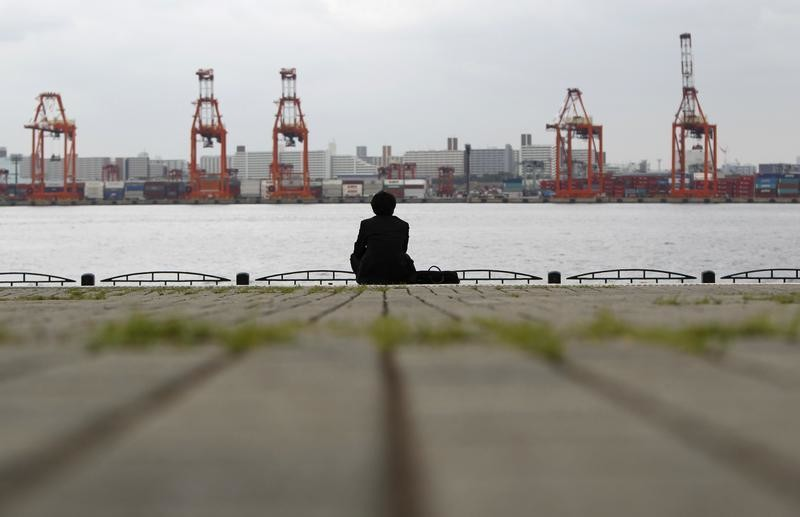 الثورة الصناعية
للفيديو
مكانة العبيد في القرون الوسطى
لا يمكن أن يتدخل العبد مع من سيعمل وتحت وظيفته
يسمى الشخص الذي يؤدي وظيفة "العبد" أو عبد الأرض
حقوق الانسان المفقودة
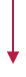 الانتقال من مكانة العبد إلى عقود العمل في القرنين الثامن عشر والتاسع عشر
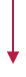 بعد الثورة الصناعية نتيجة للاحتياجات الاقتصادية لأصحاب العمل ، بدأ العمل على أساس عقود العمل
مع ذلك ، نظرًا للبطالة المرتفعة التي حدثت في ذلك الوقت ، ظل الوضع حيث استبدل صاحب العمل العمال الذين كانوا يطالبون بحقوقهم
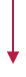 قانون الحماية الأول  يحظر تشغيل الأطفال دون سن 18 عامًا ولا يزيد عن 12 ساعة
قوانين الحماية قبلت في جميع أنحاء العالم فقط في عام 1948
الموارد البشرية - مقدمة
من المثير للاهتمام مراجعة التغيير فيما يتعلق بالموظف والتخصيص والانتقال من القوى العاملة (النهج التقليدي التقني) إلى الموارد البشرية (النهج الاستراتيجي الحديث)
الموظف "كعبد" (حتى نهاية القرن الثامن عشر) - ملكية صاحب العمل
العامل كحاجز (حتى أوائل القرن التاسع عشر) - مفهوم إقطاعي / أبوي
العامل ك اله مسمار (حتى أول القرن العشرين)   
الموظف "كعضو في المجموعة" (حتى الستينيات)
العمل ك "شخصية اجتماعية سياسية" (حتى الثمانينات)
الموظف "شريك" (حتى يومنا هذا)
الموظف "لنفسه" - يتطور مؤخرًا
إدارة الموارد البشرية
التعريف: هي وظيفة / مجال في منظمة تشير إلى العملية الكلية لإدارة الأفراد في مكان عملهم - وهي عملية التعامل مع الموارد البشرية بحيث تكون مستعدة لتحقيق أهداف المنظمة (Wright & McMahan ، 1992).
يتكون المفهوم التقليدي لإدارة الموارد البشرية (ثم القوى العاملة) من طبقتين:
الطبقة الإدارية - تشغيلية: في القضايا الميكانيكية والتشغيلية مثل الأجور والمزايا والرعاية الاجتماعية.
الطبقة المهنية: رعاية وتطوير الفرد حول دورة حياة المنظمة والعلاقات مع المنظمة.
الموارد البشرية اليوم هي عامل رئيسي في المنظمة ، والتي تتعامل في مجال مسؤوليتها مع الإدارة الإستراتيجية وإدارة التغييرات على المستوى النظامي وليس بالضرورة على المستوى الفردي (أولريش 1997)
علاقات في العمل
صاحب العمل هو هيئة أو شخص يطلب من العامل خدمة / عمل احترافي في اطار مهنته ، إذا كان القصد بطلب لمرة واحد مثل: شخص يدعو فنيًا إلى إصلاح مكيف الهواء - لا توجد علاقة عمل بين الشخص والفني. ولكن إذا كانت فترة العمل / الخدمة أو العملية المتكررة عدة مرات ، فهنا يوجد مكانًا للتحقق مما إذا كانت هناك علاقة عمل. وهذا هو الدافع للخدمة في الواقع صاحب العمل لمزود الخدمة. ثم يُعتبر صاحب العمل "صاحب عمل" ويعتبر مقدم الخدمة "مشغلا" وهناك علاقة بين صاحب العمل والعامل.
قانون العمل
العلاقة بين صاحب العمل والموظف :
تعطي الإشارة في القانون إلى الموظف وصاحب العمل حقوق والتزامات كلا الطرفين ، وبالتالي توجد شروط لوجود علاقات بين صاحب العمل والعامل. هناك العديد من الأحكام في المحاكم. من أجل تحديد من هو الموظف ، تدرس المحكمة الوضع الفعلي وليس فقط على اتجاه الأطراف والعقد الكتابي (على سبيل المثال: موظف يقدم الفواتير) لتحديد ما إذا كانت العلاقة بين صاحب العمل والموظف موجودة بين الطرفين في حالات مختلفة حيث يكون الاختبار الرئيسي هو اختبار الإدماج. وقد استكمل هذا الاختبار من خلال الاختبارات المساعدة التي تشمل اختبار التحويل والإشراف ، واختبار الاتصال الشخصي ، وطريقة دفع الرواتب والظروف الاجتماعية.
اختبار التكامل/الانخراط - الاختبار الرئيسي
اختبارات إضافية:
* اختبار العلاقة الشخصية
* اختبار التفتيش/الرقابة
* إطار ساعات العمل
* مكان العمل
*من الذي يوفر أدوات العمل
*موافقة الأطراف على طريقة التوظيف
*شكل دفع الراتب وطريقة التسجيل في المعهد الوطني للتأمين والضريبة 
* مدة واستمرارية المشاركة
مناقشة - يمكن العمل مع الطلاب في الصف
40349-03-15 - محكمة العمل الإقليمية في تل أبيب - 10.07.2017 خلفية
المدعي هو ممثل مسرحي (يشار إليه فيما يلي باسم "الممثل") ولعب لمدة 15 عامًا تقريبًا في مسرح الأطفال والشباب الذي يملكه المدعى عليه.
الممثل كان يعمل لحسابه الخاص. وقام بإبلاغ سلطات الضرائب والمعهد الوطني للتأمين بنفسه ، وتم دفع مقابله مقابل الإيصالات الصادرة كتاجر إعفاء.
الممثل ليس عضواً في Nahal (جمعية الممثلين) والاتفاقية الجماعية الموقعة من Nahal ورابطة الفنون المسرحية والأطفال والشباب لا تنطبق على الأطراف.
يدعي الممثل في ادعائه أنه والمسرح لهما علاقة عمل ، وبالتالي يحق له الحصول على رواتب نهاية الخدمة وحقوق إضافية كموظف.
ما هو رأيك؟ هل كانت هناك علاقات بين صاحب العمل والموظف هنا بناءً على الاختبارات التي تعلمناها؟
نص الحكم:
* اختبار التكامل- كان الفاعل جزءًا من المجموعة التنظيمية العادية للمسرح ولم يثبت أنه يمتلك أعماله الخاصة.
* اختبار التبعية والتحكم - كان الممثل يخضع لتعليمات صاحب المسرح وتعليماته
*اختبار أدوات العمل - لم يجر الممثل سوى قوته العاملة وتم شراء جميع المعدات اللازمة للعب وتم توفيرها بواسطة المسرح*ااختبار مخاطر الخسارة والأرباح - لم يكن للممثل أي استثمار تجاري في المسرح ولم يتحمل أي مخاطر وخسائر في الأرباح من المسرح
* انتظام واستمرارية العمل - عمل الممثل في المسرح لفترة طويلة تمتد لأكثر من 15 عامًا مع مدفوعات للممثل على أساس شهري. على الرغم من أن الممثل حصل على اجر عندما تم تعيينه للقيام بمزيد من العمل ، إلا أن عمله كممثل كان في المسرح تقريبًا فقط في المسرح
في صناعات الاتصالات والفنون ، من الشائع الاعتراف بحالة مزودي الخدمات المستقلين وعدم رؤيتهم كموظفين ، ولكن في هذه الحالة يتضح من الأدلة أن الأطراف تربطهم علاقة بين صاحب العمل والموظف ، وفقًا للمعايير الموضحة أعلاه.
حقيقة أن الفاعل وافق على تعريفه كمقاول مستقل وحتى إدارة ملف مستقلة في السلطات الضريبية أثناء إصدار الفواتير الضريبية ليست حاسمة ولا تتعارض مع وجود علاقات بين صاحب العمل والموظف وفقا لدراسات الحالة.
في ضوء وجود علاقة عمل بين الممثل والمسرح ، يحق للممثل التمتع بحقوقه كموظف طوال مدة عمله وإنهائه
طرق الاتصال بين الموظف وصاحب العمل
اتفاق / عقد شخصي:
- حيث لا ينطبق اتفاق جماعي
- أي تغيير في شروط العقد يتطلب موافقة كل من صاحب العمل وصاحب العمل
   - الحقوق بموجب القانون - لا يمكن التنازل عنها حتى إذا وافق الموظف
  - فترة محدودة أو فترة مستمرة
  - شفهيا أو خطيا
  - إشعار خطي للموظف بموجب القانون
  - اعتمادا على حقوق المدافع وخارجها
  - يتم قمع حرية العقود في حماية مصالح العمال
طرق الاتصال بين الموظف وصاحب العمل
اتفاق العمل الجماعي / العقد- 
اتفاق المفاوضة الجماعية هو نتاج المفاوضة الجماعية - بين منظمة العمال وصاحب العمل أو منظمة أصحاب العمل. يشير عقد المفاوضة الجماعية إلى مجموعة من الموظفين ، وينظم شروط توظيف الموظفين مع أرباب العمل الذين يوقعون على الاتفاقية. يزيد الاتفاق الجماعي من قوة الموظفين ، الذين يقفون كمجموعة منظمة تجاه صاحب العمل ، مقارنة باتفاقية العمل الشخصية ، حيث يواجه العامل الوحيد صاحب العمل. من ناحية أخرى ، قد يجعل الأمر أكثر صعوبة على صاحب العمل - على سبيل المثال ، يجعل من الصعب تبسيط العمليات والإصلاحات بسبب التغييرات في عمليات الشركة
طرق الاتصال بين الموظف وصاحب العمل:
إضعاف الاتفاقيات الجماعية - اللجان - في السنوات الأخيرة
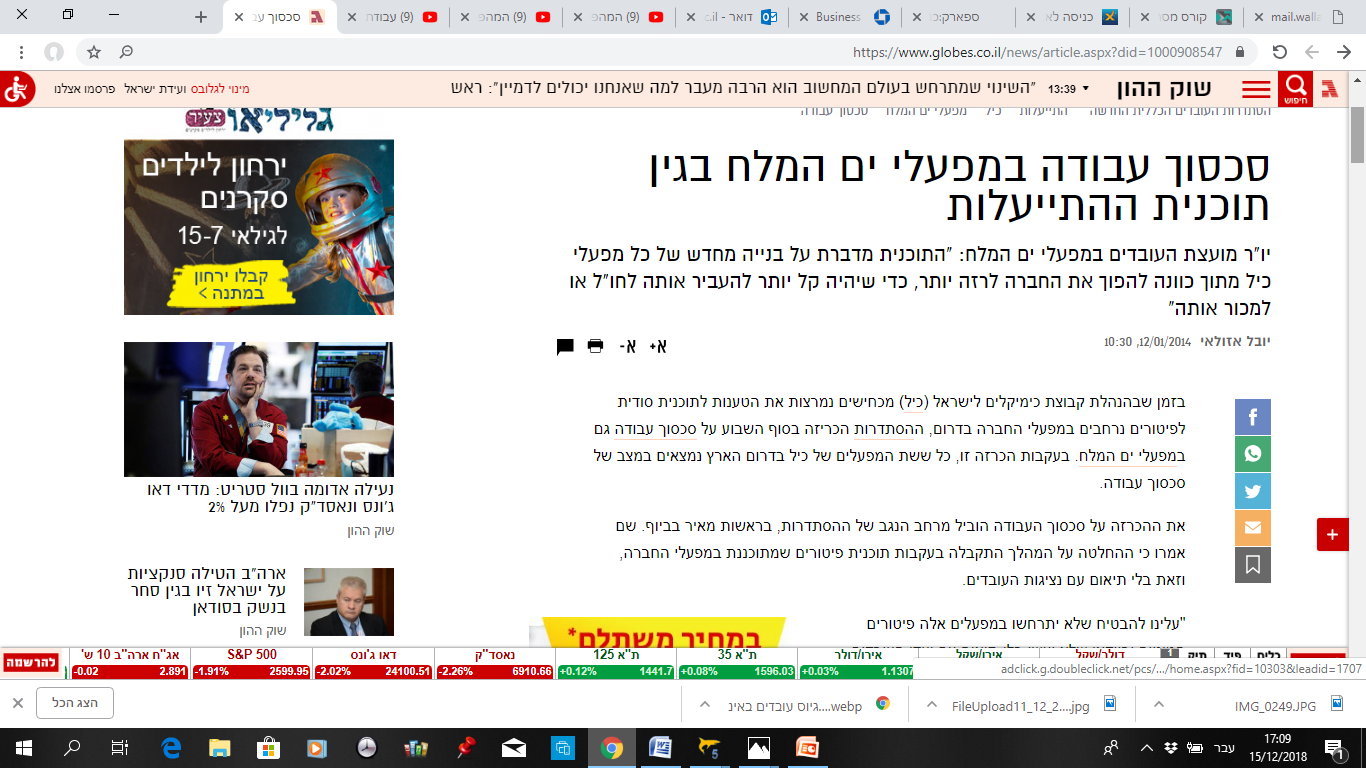 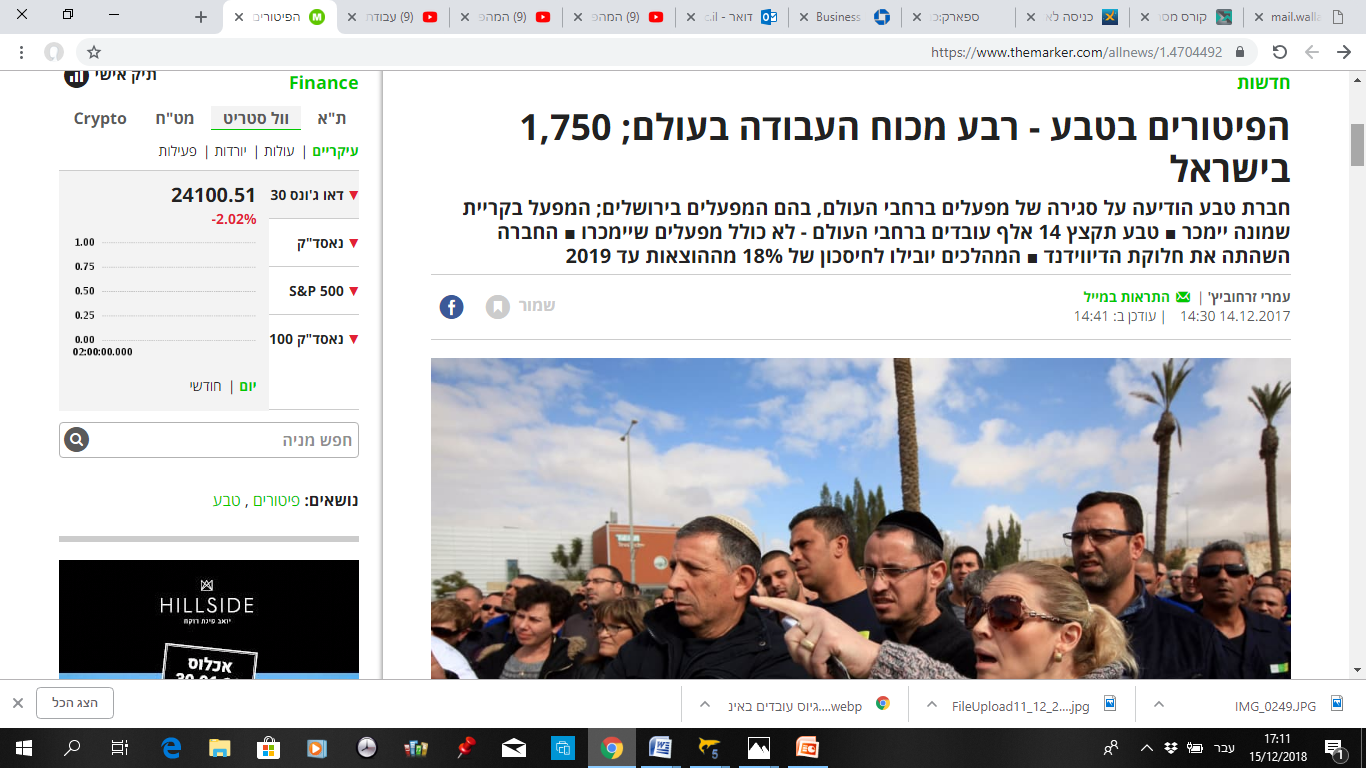 طرق الاتصال بين الموظف وصاحب العمل:
حسب نطاق وظيفته:
* وظيفه بدوام كامل -
يشير العمل بدوام كامل إلى شكل من أشكال العمل حيث يخصص الشخص (الموظف) جميع ساعات العمل لديه لصاحب عمل واحد. في إسرائيل ، يتم حساب وظيفة بدوام كامل بمتوسط 182 ساعة شهريًا ، في المتوسط (يتم احتساب أسبوع عمل بدوام كامل على أساس 42 ساعة). (القوانين ، 2018).
وظيفة بدوام جزئي *
العمل بدوام جزئي يشير إلى شكل من أشكال العمل حيث يخصص الموظف أقل من 42 ساعة أسبوعية لصاحب عمل واحد. في كثير من الأحيان ، يكون القصد العملي هو العمل بنصف الوقت ، وفي إسرائيل تكون النية هي العمل على أساس أسبوعي لمدة 21 ساعة. (ماكدونالد ، برادلي ، وبراون ، 2009)
طرق الاتصال بين الموظف وصاحب العمل
العمل في ساعات مرنة
يشير مصطلح ساعات العمل المرنة (المعروف أيضًا باسم "الوقت المرن" أو "وقت العمل المرن") إلى تكوين وظيفة يستند إلى نظام بديل لساعات العمل. في المؤسسات التي تقدم خيار التوظيف المتزايد هذا ، يتيح تكوين الساعة المرن للموظف أداء ساعات عمله المعتادة على أساس أكثر مرونة والأهم من ذلك - تحديد وقت بدء يوم العمل وإنهائه وما إذا كان العمل مستمرًا أو في استراحة (أو استراحات). (Shockley & Allen ، 2007).
قانون حماية الأجرة 1958
هدف هذا القانون دفع أجرة العاملين . هذا القانون يرتب أيضا كيفية دفع الراتب (على سبيل المثال: الدفع نقدا او بشك او دفع الراتب عن طريق تحويله الى البنك ),موعد دفع الراتب ,كذلك موضوع تعويض العامل عن تأخير راتبه (القانون يمنح العامل حق الحصول على تعويضات مالية عن التأخير بدفع راتبه),كذلك الخصومات المختلفة من الراتب (على سبيل المثال ضريبة الدخل , رسوم دفع لنقابة العاملين) وغيرها .
التعديلات التي أجريت على القانون سنة 2008 تحدد أيضا معطيات الزامية أخرى في قسيمة الراتب (على سبيل المثال ساعات العمل أيام العمل وغيرها) كل ذلك من اجل تعزيز الشفافية وتوضيح الامر للعامل.
قانون اعلام مسبق بشأن استقالة وأقاله العامل 2001
القانون يلزم بأعلام مسبق في حالة الإقالة والاستقالة . المشغل الذي يريد اقالة العامل ملزم بأعلامه مسبقا وبإعطاء والعامل الذي يريد الاستقالة من مكان عمله ملزم بأعلام مشغله مسبقا باستقالته وفقا للقانون.
الاعلام عن الإقالة او الاستقالة يجب ان يكون خطيا حيث تشمل موعد الرسالة وموعد دخول الإقالة والاستقالة كما ويجب اعلام العامل شهر قبل اقالته (في حال بانه عمل سنة كاملة)وفي حالة عدم اعلام العامل يجب دفع اجرة شهر كامل حتى ولو انه لم يعمل في هذا القسم.

العامل الذي يعمل براتب شهري:
حتى نصف سنة يحصل على يوم مقابل كل شهر
بعد نصف سنة وحتى سنة يحصل على2.5 يوم مقابل كل شهر
بعد سنة يحصل على شهر
قانون تعويض الإقالة
من العمل
كل من عمل سنة واحدة بشكل متواصل بنفس مكان العمل او لدى مشغل واحد بوظائف مختلفة واقيل من عمله مهما كان السبب له الحق بالحصول على تعويضات ,قيمة التعويضات تحسب حسب فترة تشغيل العامل.
كما ذكر فأن العامل يحصل على راتب شهري واحد مقابل كل سنة عمل واحدة
مثال : اذا عمل عامل ثلاث سنوات متواصلة وحصل على راتب 5000 ₪ بالشهر فانه يستحق تعويضات بقيمة 15000 شاقل وفي حالة حصل 
على راتب متغير على سبيل المثال في الشهر الأول حصل على 6000 شاقل وفي شهر اخر حصل 4500 فان قيمة التعويضات تحسب حسب الشهر الأخير
إضافات مختلفة مثل :سفريات ,ساعات عمل إضافية ,استجمام ,صيانة سيارة كل هذه الإضافات لا تحسب ضمن هذه التعويضات.
في بعض الأحيان استقالة عامل بمحض ارادته تحسب كما تم اقالته عندها يخصل على تعويضات على سبيل المثال :عاملة بعد
إجازة ولادة التي تستقيل حتى 9 اشهر من تاريخ الولادة بهدف العناية بطفلها.
الاجازة السنوية
قانون الاجازة السنوية يشمل الاجازة المدفوعة والتي يستحقها العمال الاجرين ,حسب الاقدمية في العمل ونسبة الوظيفة .ويستحق أيام الاجازة
هذه الموظفون من مكان عمل واحد فقط او لدى مشغل واحد ولا يمكن تجميع هذه الأيام في حالة غيّرالعامل مكان عمله.
مدة الاجازة مشروط بعدد سنوات العمل
خلال 4 سنوات الأولى فان مدة الاجازة14 يوم في السنة
في السنة الخامسة 16 يوم
في السنة السادسة 17 يوم
في السنة السابعة 21 يوم 
ومن السنة الثامنة يستحق العمال يوما إضافيا مقابل كل سنة عمل وحتى الحد الأقصى وهو 28 يوم إجازة.
مستحقات الاستجمام
الهدف الأساسي لمستحقات الاستجمام التي تدفع سنويا للعاملين أصحاب الاقدمية هو تمكين العمال من تغطية 
تكاليف الاجازة السنوية التي يستحقونها والعودة الى مكان العمل نشيطين وبطاقات إيجابية. في الأساس كانت مستحقات الاجازة تدفع مقابل 
تقديم وصولات من العامل لكن اليوم تدفع هذه المستحقات للعامل بدون الاستفسار عما فعله من هذه الأموال .
قيمة مستحقات الاستجمام مرتبطة بأقدمية العامل ومجال عمله كلما كانت الاقدمية اكبر كانت قيمة الاستحقاق اكبر.
المبلغ حسب اتفاقيات الأجور
أيام مرضية
هدف دفع رسوم مرضية للعامل كي يتمكن المعافاة من مرض معين والاستمرار بالحصول على راتبه كاملا او جزئيا في الفترة المرضية 
قانون دفع أيام المرضية هو مقابل أيام مرضية العامل في المدة الاخيرة اضيف الى القانون أيام مرضية مقابل مرض ابن العامل والتي تحسب 
أيام مرضية للوالد هذا القانون يعطي العامل حقوق مقابل يوم ونصف مرضية مقابل كل شهر عمل وحتى الحد الأقصى 90يوم
توجد قطاعات معينة تدفع أيام المرضية منذ الساعة الأولى العامل لكن حسب القانون فان الأيام المرضية تدفع بشكل جزئي حسب الاتي :
تصحيح لقانون دفع ايام  المرضية  لسنة 2011 حسب هذا التصحيح فان أيام المرضية التي يدفعها المشغل لعماله ترتفع بالشكل التالي:
اليوم الأول لا يدفع
اليوم الثاني والثالث يحصل العامل على 50%من راتبه العادي ومنذ اليوم الرابع يحصل العامل على 100%
(חישוב) حساب
راتب العمال يحسب حسب نسبة وظيفته
العمال الذين لا يعملون ستة أيام بالأسبوع يحصلون على راتب بنسبة 25 يوم عمل شهريا بينما العمال الذين يعملون 25 ايام في الأسبوع
فان حساب راتبهم بنسبة 21 يوم عمل شهري
قوانين عمل مختارة 

قانون عمل الشبيبة 1953
يهدف هذا القانون ترتيب حقوق الشبيبة العاملة  حتى 18 سنة من سنة 2015  وعدم المس في حياتهم:
تعليمهم, صحتهم الجسمانية "والنفسية . هذا القانون يتركز بالنواحي المختلفة لتشغيل أبناء الشبيبة على سبيل المثال :
الحد الأدنى للأجر ساعات العمل والاستراحة الحد الأدنى للسن 15 سنة وفي العطل الصيفية 15 سنة 
6 اعمال ممنوعه لأبناء الشبيبة على سبيل المثال :
العمل في أماكن تحت الأرض او العمل في المسالخ الحصول على فحوصات طبية (تصديق من طبيب العائلة ).
ارشاد وتوجيه لاختيار نوع العمل إجازة سنوية 18 يوم بدلا من 14 يوم استراحات عدم المس بتعلمهم على سبيل المثال 
يجب الحصول على تصديق من وزارة المعارف او المفتش يسمح بتشغيل الطلاب خلال السنة الدراسية ,عمل في ساعات الليل وغيرها
تساوي الفرص في العمل
العمل وكسب المعيشة تشكل احد المركبات المهمة في حياة الانسان 
المشرعون اعترفوا بأهمية ذلك بواسطة قانون أساس : حرية العمل , والتي تحدد اختيار المهنة كحق أساسي بالقانون الإسرائيلي .
منع الانسان من العمل في مهنة معينة على أساس الجنس ,الميول الجنسية ,الدين ,القومية , لأنها خاطئة وتتعارض مع قيمة المساواة والتي تعتبر من القيم المهمة جدا في دولة ديمقراطية.
في سنة 1988 سن قانون مساواة الفرص في العمل يمنع القانون تميز مجموعات مختلفة من السكان بسوق العمل القانون يوضح حقوق الاعتراض امام المشغلين الذين يلحقون الضرر بالعمال ويهدف القانون أيضا تمكين مجموعات من السكان الاندماج في سوق العمل في شكل منطقي ومقبول حيث ان مقاييس تقييم المرشحين للعمل لا ترتكز على ميزات غير منطقية ويجب ان تتركز على مقاييس مثل نشاط وجدية العامل.
منع التميز ساري المفعول على كل الفترة التي يعمل فيها العامل  وتشمل قبول العامل للعمل ,شروط العمل الترفيه في العمل استكمال وتأهيل مهني ,تعويضات الإقالة ,وامتيازات الخروج من العمل .
قانون منع التحرش على أساس جنسي 1998
التحرش الجنسي هو المس في كرامة الانسان حريته خصوصيته وحقوقه بالمساواة لأنها تمس وتحقر إنسانية الشخص المطارد على سبيل المثال:
التوجه اليه تعتبر تحرش جنسيه وكانه جسم لاستغلاله من قبل الشخص المتحرش
قانون منع التحرش الجنسي ينص على منع تحرش جنسي وكذلك الحاق ضرر على أساس تحرش جنسي وهو يشمل 5 تصرفات تعتبر تحرش جنسي وتشكل مخالفة إجرامية ومدنية:
1.الحصول على شيء بالتهديد في حالة بان العمل الذي يطلب من العامل له خاصة جنسية واعمال بذيئة.
2.اقتراحات متتالية لها نمط جنسي ,توجه الى الانسان الذي ابدى معارضته للمتحرش بانه غير معني بأقواله.
3.تكرار التوجه لشخص بعبارات ترتكز على الجنس بالرغم من ان العامل ابدى معارضته بانه غير معني بهذا الشيء.
4.توجه وتحقير لأنسان حسب جنسه او ميوله الجنسية.
5. نشر صور وافلام وتسجيلات لشخص ترتكز على جنسه في وضع يكون فيه النشر يمس بكرامة الانسان وتحقيره على مواقف على النشر 
توجه حسب بند 3و 4 حتى ولم يبدي المتحرش به بانه غير معني بذلك فان القانون يسري عندما تكون علاقة بين مسؤول ومسؤول عنه صغير السن وبالغ معالج ومتعالج عامل ومشغل 
واجب المشغل:
المعرفة وارشاد القانون تعين شخص خارجي مسؤول توضيح وتفسير ادعاءات الدفاع عن المشتكي معالجة الموضوع داخليا ونقله للسلطات المسؤولة
تجنيد عمال وتأهيلهم
طرق تجنيد العمال : 
تعريف: جذب عمال جدد لطاقم تنظيم بهدف استبدال عمال موجودين او بهدف توسيع التنظيم ممكن ان تكون داخلية او خارجية وهذا يشمل تغيرات في مجال التكنولوجيا إجازة الولادة خروج عمال للتقاعد توسيع التنظيم او الحصول على مشاريع كبيرة
القرار يرتكز  على وضع سوق العمل واستراتيجية الشركة.
كل تجنيد قوة عاملة للشركة يشمل مرحلتين ضرورتين : 
1. تعريف العمل
2. البحث عن مرشحين للعمل
نقاش- اقتراح فعالية بالصف
أي نوع عامل نحتاج
كيفية إيجاد هذا العامل 
وضع سيناريو واسئلة للعامل الجديد
سواء بصورة مباشرة او غير مباشرة على سبيل المثال : نفترض اننا نقيم تنظيم بمجال الهندسة البصرية (אופטיקה ) تنظيم لتطوير وإنتاج عدسات لجهز طبي كيف نعرف أي نوع نحتاج وعلى ماذا نركز في تجنيد العامل الأول ؟ وكيف نجد العمال ؟
يمكن تنفيذ هذه الفعالية في عدة مجموعات قسم من هذه المجموعات ينفذ هذه الفعالية لتنظيم صغير وجديد بينما بقية المجموعات تنفذ هذه الفعالية لتنظيم كبير وقائم (موجود)
الحل : 
للإجابة على هذه الأسئلة مطلوب أولا فهم جيد لسوق العمل الخاص لهذا الموضوع الذي نعمل فيه وهذا يشمل معرفة سوق العمل على سبيل المثال : اين يقام تاهيل مهندسين البصريات في الدولة 
على سبيل المثال هل يوجد هذا المساق التعليمي بالتخنيون او في جامعات وكليات إضافية وهل توجد سهولة في ناهيل اخرون لمجال هندسة البصريات
ما هو العرض لمهندسي البصريات في هذه الفترة ؟
هل المنافسة في هذا المجال كبيرة ؟
ما هي توقعات العاملين في هذا المجال من ناحية شروط الأجرة؟
ماذا تقترح شركات المنافسة ؟
بالإضافة يجب الاخذ بالحسبان مميزات خاصة للتنظيم التابع لنا وهذا يشمل : استيعاب عمال لتنظيم جديد وصغير اندماج من ناحية القيم الخاصة بنا كأصحاب تنظيم .
في هذه المرحلة كل عامل ينضم يوجد له تأثير على جريان العمل 
ما هي الخطط الخاصة بنا بالمدى القريب والبعيد على سبيل المثال اذا كان في  التطور والنمو منذ البداية او ربما نفضل ان نبقى في تنظيم عائلي صغير من هنا نحصل على صفات الوظيفة (يمكن ان نطلب من الطلاب التفكير بهذا الموضوع )

عندها علينا تخطيط الطرق المفيدة جدا للوصول الى المرشحين الملائمين لصفات الوظيفة التي نريدها وفي هذا المجال يجب اتخاذ الخطوات التالية:
اعداد ونشر مركز لمجموعة السكان الخاصة للعاملين  بالموضوع مثل التوجه لطلاب في السنة الأخيرة لهم 
اعداد خطة للعاملين وهذا يشمل استعدادنا لتقديم اجرة للعاملين امتيازات اهمية الوظيفة الخ ....
يجب الاخذ بالحسبان في تنظيم صغير وجديد ترك عمال للوظيفة له اثار هامة جدا
تعريف الوظائف
تعريف: 
منصب او عمل هو مجموعة مهام هدفها الحصول على منتج معين مثل : عامل مجوهرات ,خياط ,معلم ,طبيب, سكرتيرة ,مهندسة الخ.
 تعريف التنظيم يختص في تفصيل متطلبات الوظيفة من ناحية علمية مثل : تأهيل مهني وشهادة جامعية مهارات عقلية مثل : معرفة وتخصص معين صفات نفسية مثل الفترة على العمل مع طاقم خبرة ومميزات أخرى مثل العمل في ساعات مرنة والتي هي ضرورية لتنفيذ العمل بمستوى مقبول
تحليل العمل 
هي المرحبة الأولى التي بواسطتها نجمع المعلومات المطلوبة لتعريف التنظيم 
تحليل التنظيم هو عملية بواسطتها نحلل الأهداف التي على العامل الحصول عليها كجزء من تركيبة الأهداف لذلك يجب الاخذ بالحسبان ما هو المطلوب لتنفيذ العمل ما هي العوامل الإضافية التي يرتبط بها تنفيذ العمل او الوظيفة هل المنصب يشمل مسؤولية على موظفين اخرين 
ما هو סביבת הארגון
هل تنفيذ العمل في مكتب دائم او لدى زبائن متغيرون ما هي الوسائل المطلوبة بهدف تنفيذ العمل مثل سيارة برامج محوسبة مع هي شروط العمل مثل هل توجد سفريات دائمة الى خارج البلاد
إيجاد مرشح للوظيفة
منذ اللحظة التي يقرر فيها التنظيم والمميزات الخاصة للعامل الذي سيقبل للعمل 
السؤال هو كيف نجد المرشحين الملائمين لهذا المنصب:
1. ماهية واهمية التنظيم بشكل عام هذا يعني لأي مدى يرغب المرشحون العمل في هذا التنظيم بدون الاخذ بالحسبان هذه الوظيفة او تلك .
افضل 10شركات العمل فيهم لسنة 2018:
https://content.artipbox.net/p/5/71458ae3-2788-4b09-b299-6c476397b13b.mp4

2. لاي مدى هذه الوظيفة تشكل مركز جذب هل يوجد نقص في سوق العمل لهؤلاء الأشخاص مثل: العاملون في مجال التخدير في المستشفيات عمال بناء مختصين لحماية السايبر (برمجة حاسوب ) او الاخذ بالحسبان اذا كان يوجد فائض لمرشحون في مجالات أخرى
على سبيل المثال : محامون
قائمة المهن حسب الفروع الصناعية وتوضيح النقص في هذا المجال حسب معطيات دائرة 
الإحصاء المركزية واتحاد الصناعات ومتطلبات المصانع (التنظيمات )
عمال الحديد والصلب 700
مشغلي ماكنات بضاعات مختلفة البلاستيك الغذاء الكيماويات الورق الخشب الطباعة 700
عمال الكترونيات 300
سائقو شحن ونقل 250
عمال ميكانيكين 200
عمال كهرباء 350
هذا حسب معطيات اتحاد الصناعات2018
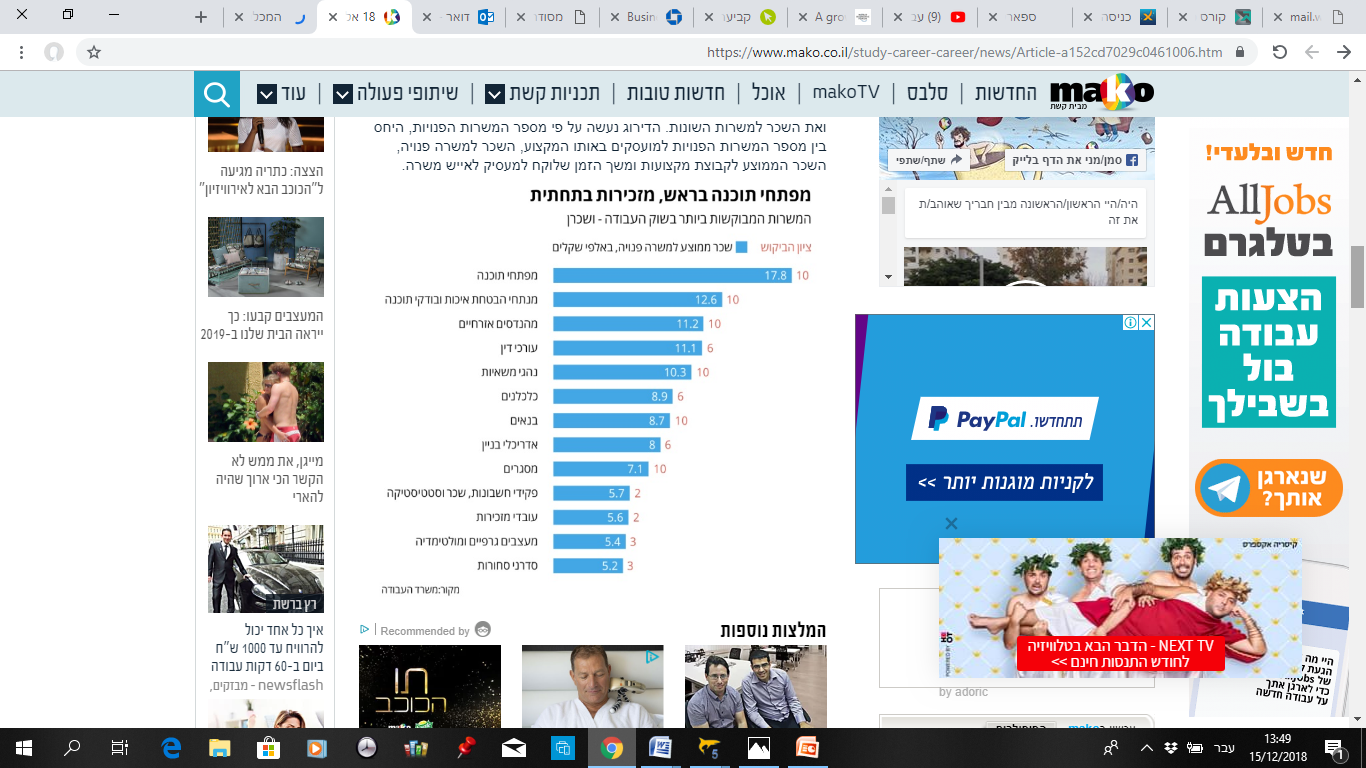 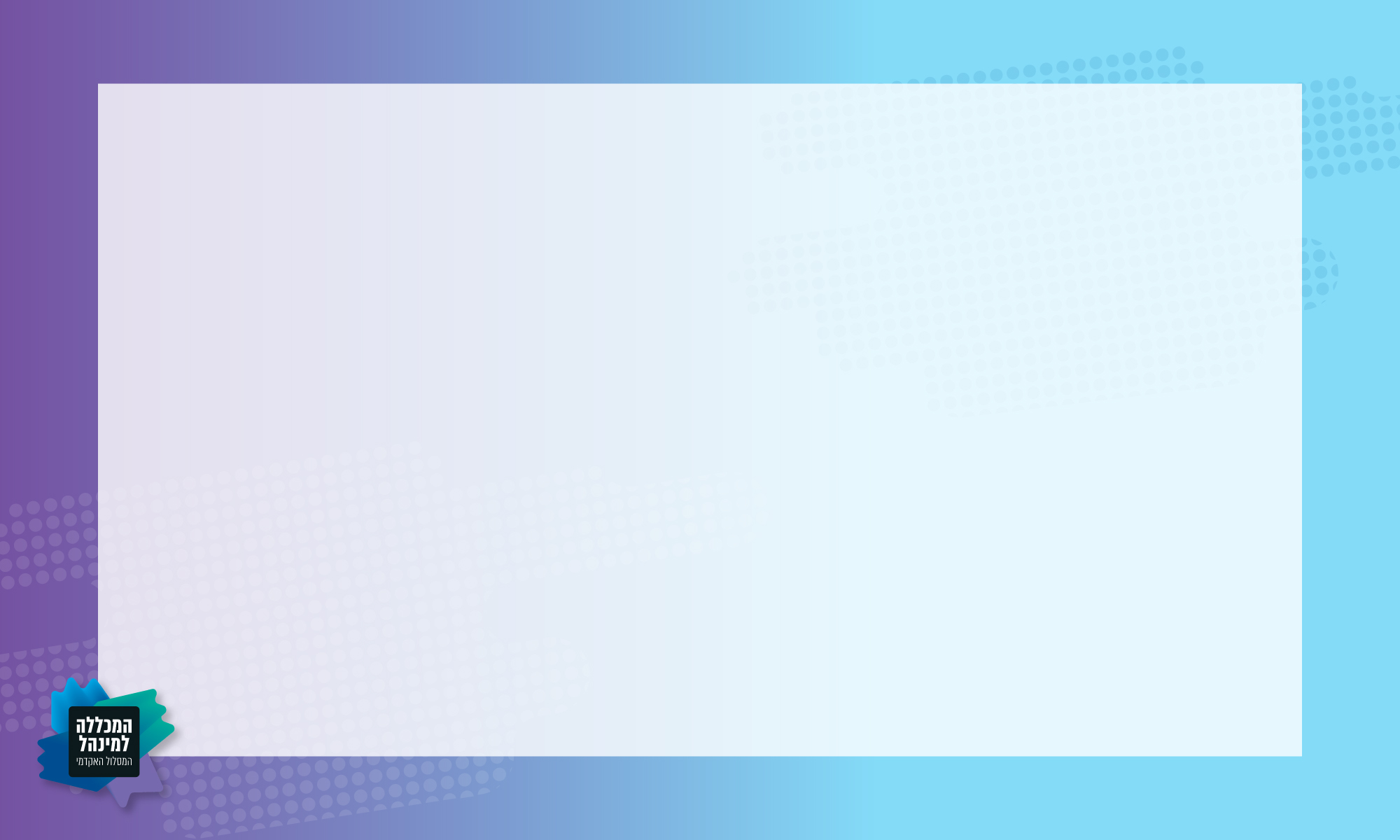 קצת על העתיד ...
מקצועות שעתידים להיעלם
https://www.youtube.com/watch?v=cL5EEPP5McA
 

מקצועות
שנת 
2048
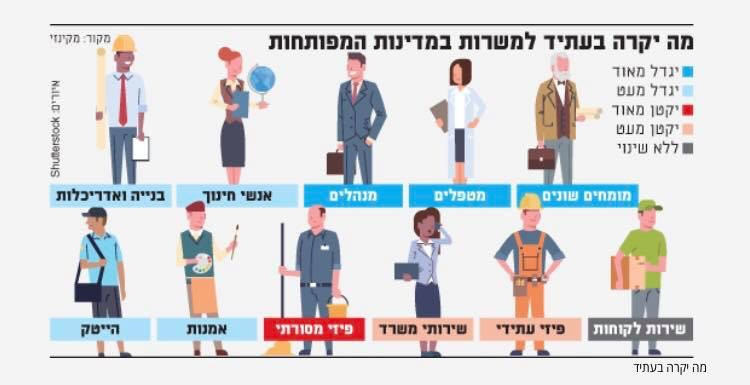 نقاش في الصف مع الطلاب
هل مسؤولية التنظيم البحث عن عمال للعمل او مسؤولية العمال البحث عن العمل (التنظيم )
كيف بإمكانكم تسويق أنفسكم
 وحتى قبل ذلك كيف تعرفون أي وظيفة انتم ترغبون ؟
كيفية يستطيع التنظيم إيجاد مرشحين للعمل
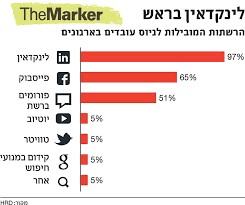 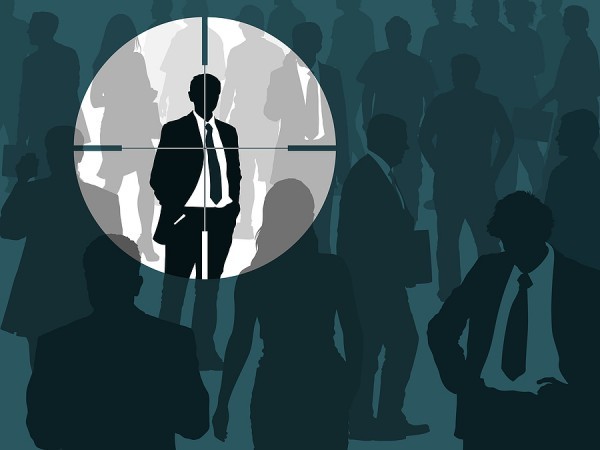 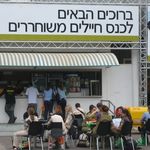 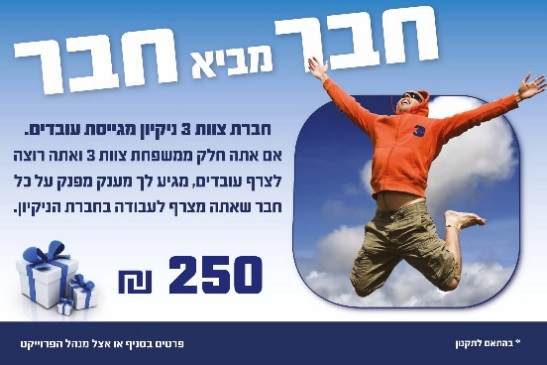 طرق تجنيد العمال
موقع الشركة الالكتروني شبكات التواصل الاجتماعي شركات القوى العاملة لوحات اعلان 
مبرمجة وهذه مواقع تواصل بين الباحثين عن العمل وبين التنظيمات التي تقترح عمل.
طريقة تجنيد العمال هذه هي وظيفة دعائية تسويقية وهي وسيلة  مركزية في هذه الأيام.
"صديق يجلب صديق" وهي طريقة تجنيد العمال الأكثر افادة وحسناتها ان الموظف يفحص
ملائمة أولية للمرشح للعمل حيث انه يعرف التنظيم واعضاءه للموظف هدف في التوصية على موظف ملائم وهذه تداخل العمال بكل ما يجري بالتنظيم الصديق يجتهد ان لا يخيب الامال.
اما سيئات هذه الطريقة فهي المسى بنوعية القوى العاملة.
وتكون مجموعات داخل التنظيم وفي هذه الحالة ممكن تفضيل مرشح للعمل دون كفاءات ملائمة.
معرض عمل ومؤتمرات مهنية
هذه الطريقة تستطيع استيعاب عمال شباب حديثي التأهيل وتجربتهم بالعمل قليلة ودمجهم في روح التنظيم.
من جهة واحدة السلبية هي استيعاب موظفين عديمي التجربة ومن جهة أخرى احتمال كبير لتطور واندماج والتزام هؤلاء لتنظيم الذي امن بقدراتهم وسعى الى تطورهم.
البحث عن الادمغة 
وهذه الطريقة هامة جدا بالأساس لأصحاب المناصب الرفيعة جذب مرشحين ملائمين لوظائف معينة بالتنظيم وجذب هؤلاء من تنظيمات أخرى وعادة يتم ذلك بمنحهم ظروف افضلية من ناحية المنصب والراتب